Primer ciclo de presentaciones de experimentos de la Licenciatura en Física
20 de noviembre de 2019, Rosario, Argentina
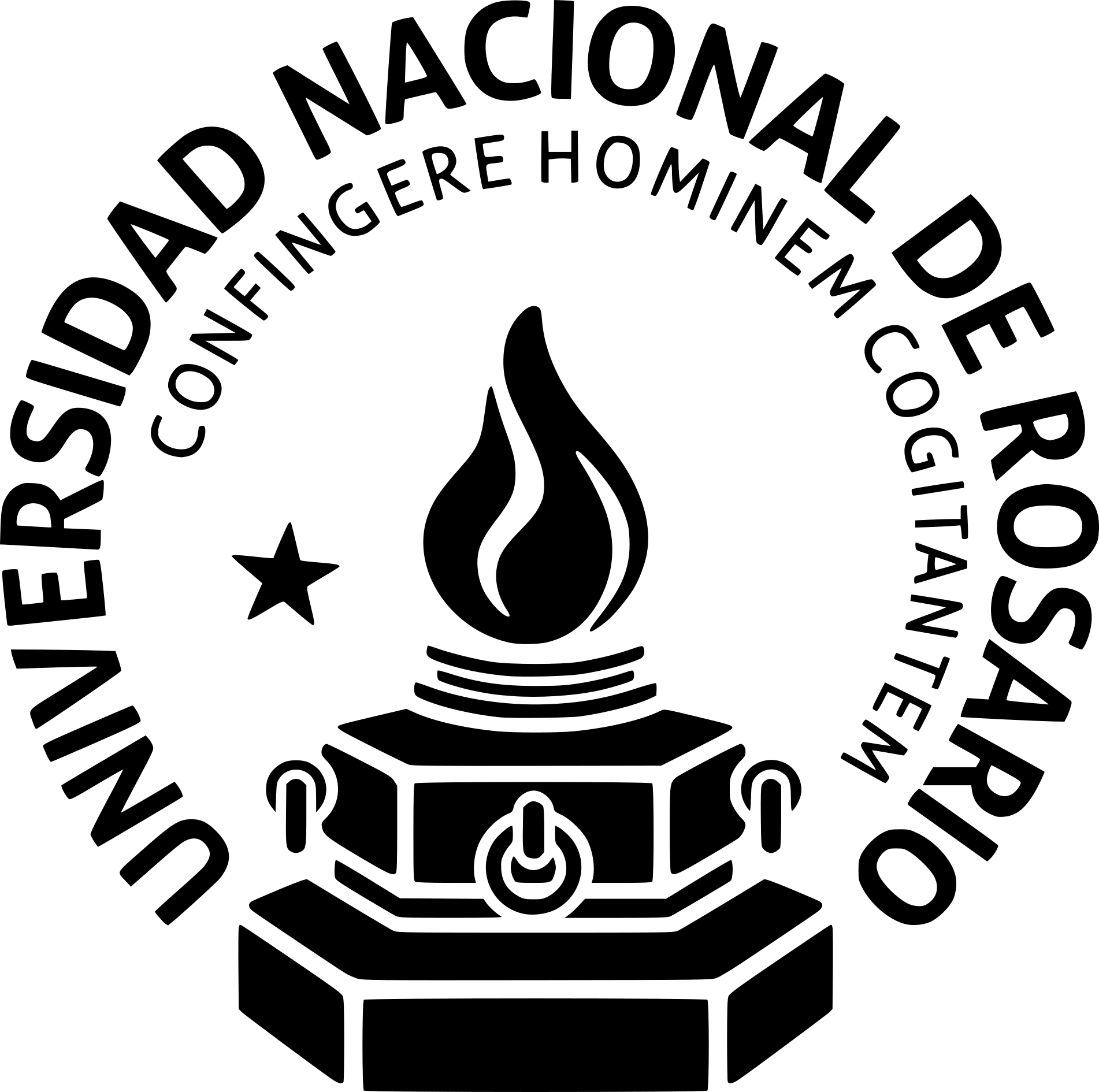 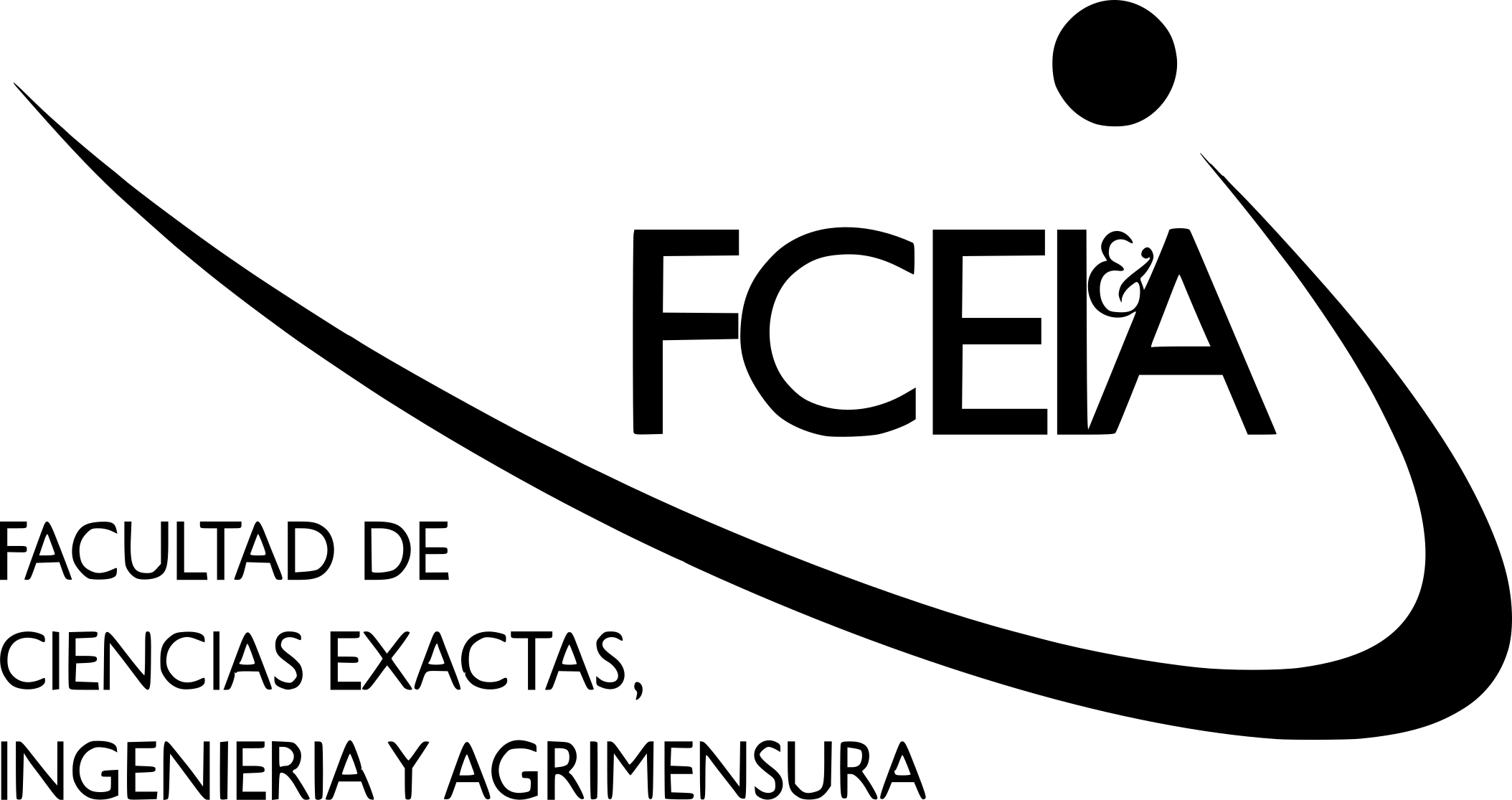 Mi título llamativo aquí en letra grande
Pérez, J. C.1, Juárez, G.1, Martinez, J. A.2, Smith, B.1, Müller, E.1,2
jcperez@fceia.unr.edu.ar
1 Facultad de Ciencias Exactas, Ingeniería y Agrimensura - Universidad Nacional de Rosario2Instituto Max Planck de Investigaciones Avanzadas , Princeton, New Jersey
Resumen
En este trabajo se presenta una investigación así y asá…...
Introducción
Resultados
En el marco del programa blah blah blah se hizo esto
Esto
Lo otro
Esto otro más...
Fundamentación teórica
La elaboración de modelos es un aspecto fundamental del proceso de construcción de la ciencia, ya que estos permiten establecer un tejido de conceptos y proposiciones interrelacionadas que describen, explican y prevén fenómenos [1, 2, 5]. Blah blah blah
Discusión de Resultados
Líneas de campo obtenidas a través del método de las limaduras de hierro
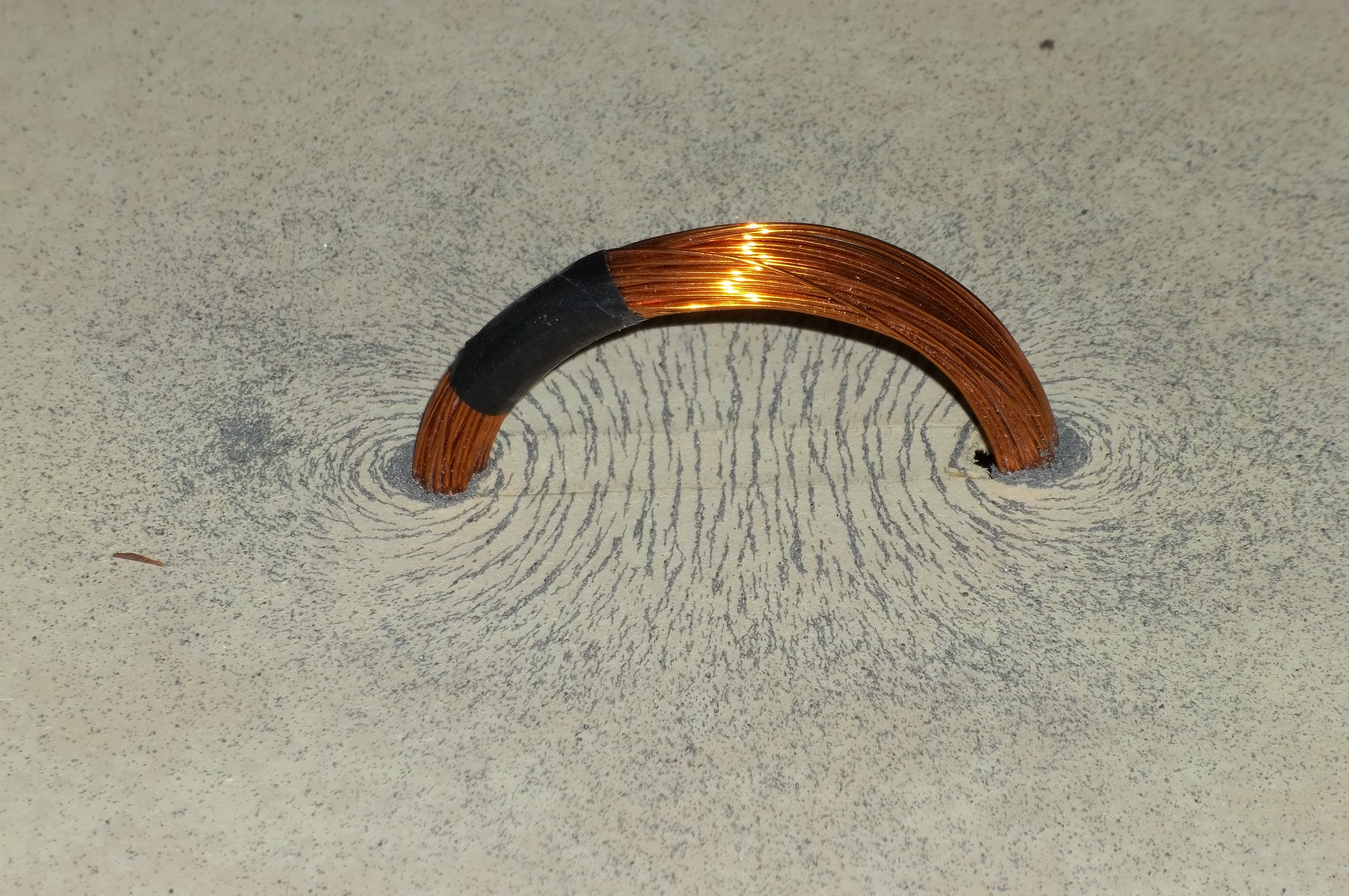 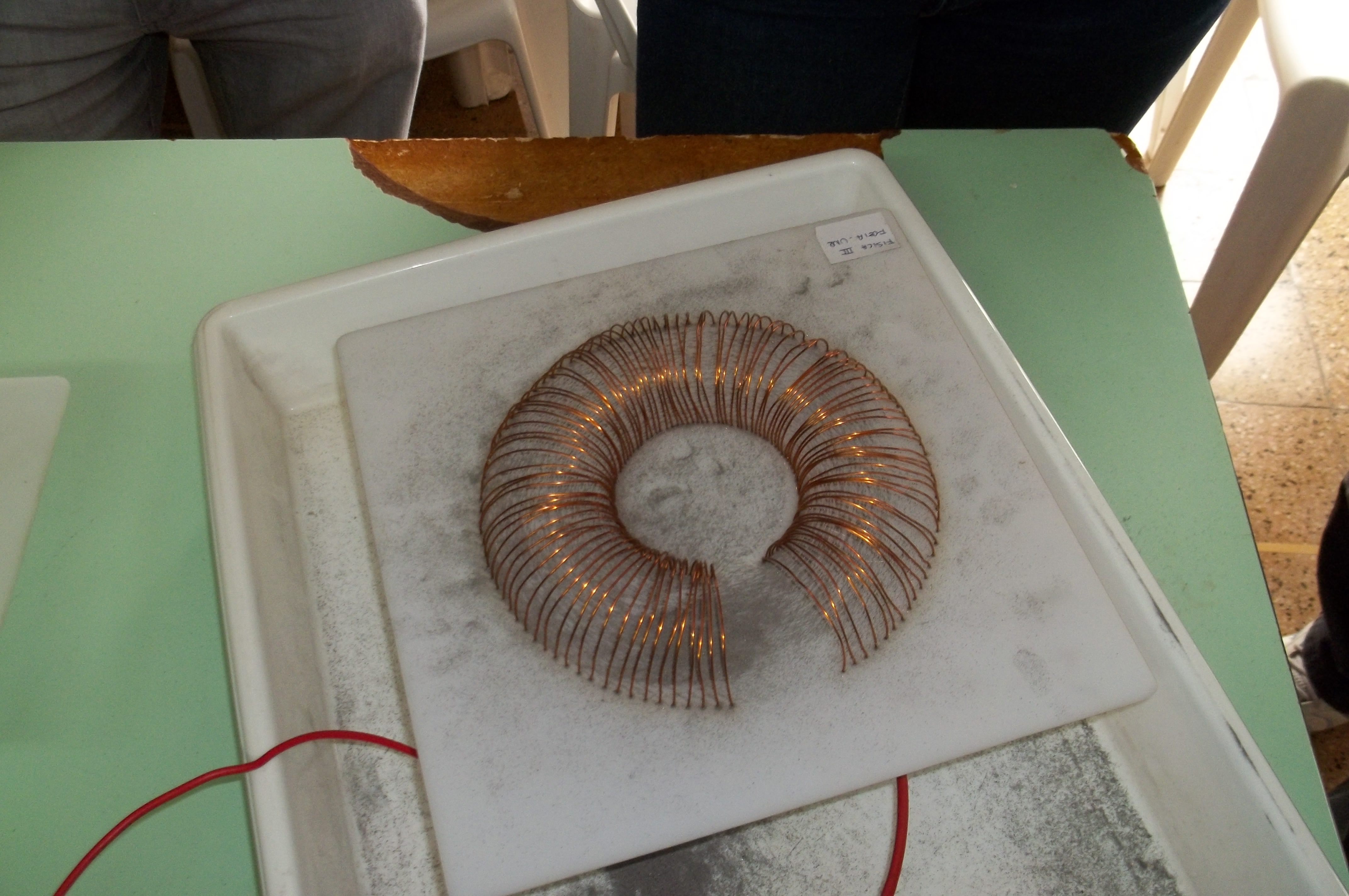 Diseño del dispositivo
Conclusiones
En este trabajo investigamos esto. Observamos esto otro. Concluimos esto otro. También detectamos tal cosa y tal otra. Concluímos que todas las hojas son del viento, menos la luz del Sol.
El resultado que obtuvimos de esta magnitud tiene una discrepancia relativa porcentual del 1% con el valor predicho por el modelo teórico. Es por ello que consideramos que...
Para el diseño del dispositivo se tuvieron en cuenta esto y lo otro...
Magnetización de materiales
Solenoide, toroide y conductor rectilíneo
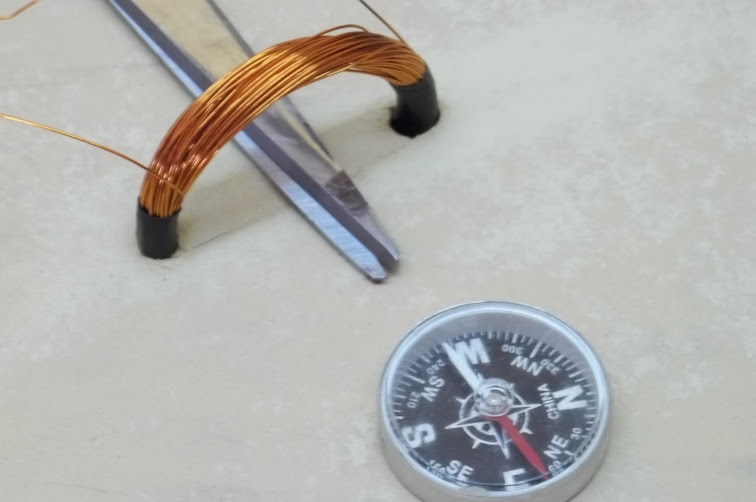 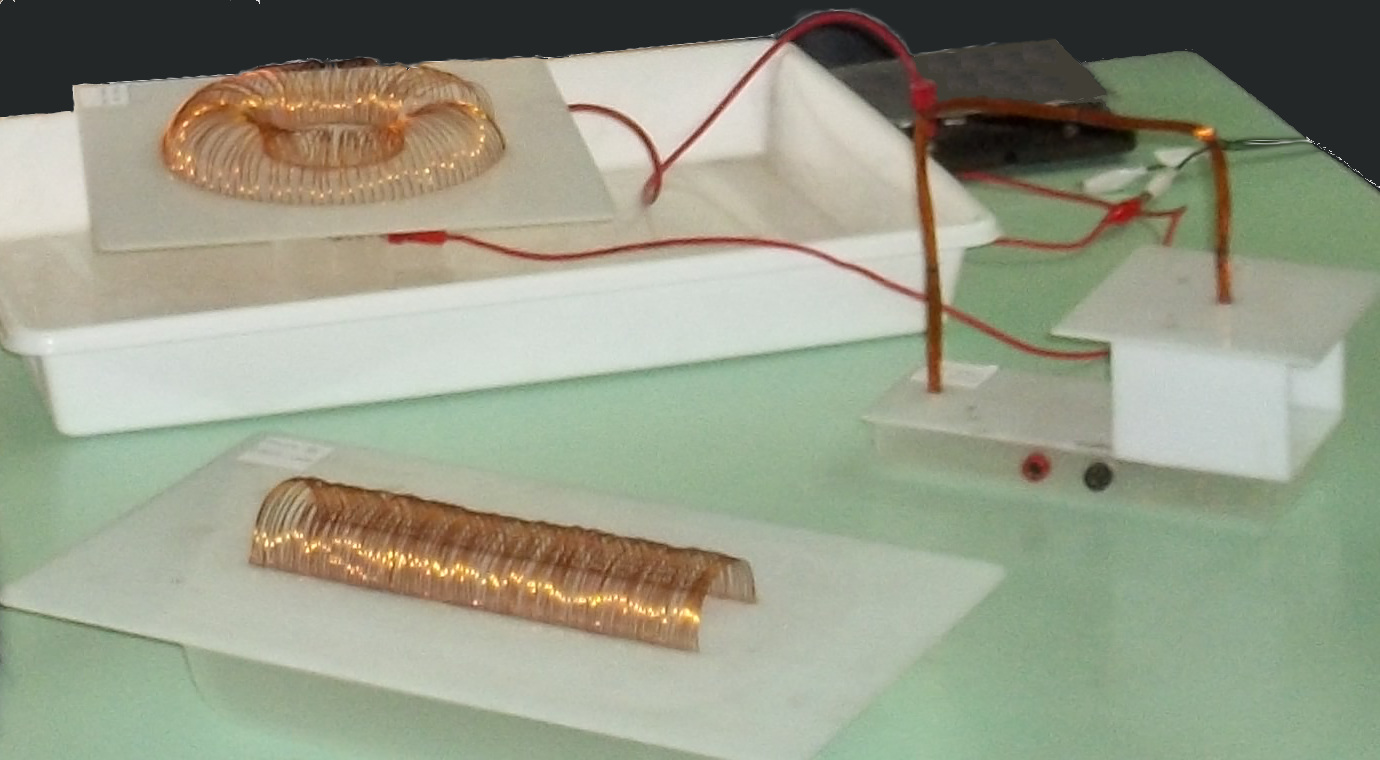 Referencias
[1] del Re, G. (2000). Models and analogies in science. HYLE, 6, pp. 3-12., pp. 3-12.
[2] Giere, R.N. (1999). Using Models to Represent Reality, en Magnani, L., Nersessian, N.J. y Thagard, P. (eds.). Model-Based Reasoning in Scientifi c Discovery, pp. 41-57. Nueva York: Kluwer and Plenum Publishers.
[3] Apellido, N. S. (1638). Nombre del libro interesante que usé. Cap. 3, pp. 121-144. 1era ed. Editorial, Lugar.
Agradecimientos: Los autores de este trabajo queremos agradecer a….